ПРИРОДНІ ЗАСОБИ ПІДВИЩЕННЯ РЕЗИСТЕНТНОСТІ ОРГАНІЗМУ
Лекція №7Тема: Шляхи та методи підвищення резистентності організму
План

1. Методи впливу, що знижують активність процесів життєдіяльності та підвищують пасивну резистентність організму. 
2. Прийоми підвищення резистентності організму при збереженні чи підвищенні рівня життєдіяльності організму: 
-тренування основних функціональних систем,
-зміна функції регуляторних систем,
-неспецифічна терапія.
Будь-який вплив, що змінює функціональний стан регуляторних систем (нервової, ендокринної, імунної) або виконавчих (серцево-судинної, травної та ін.), призводить до зміни реактивності і резистентності організму.
Відомі фактори, що знижують неспецифічну резистентність: 
психічні травми, негативні емоції, 
функціональна неповноцінність ендокринної системи, 
фізична і психічна перевтома, перетренованість, 
голодування (особливо білкове), неповноцінне харчування, нестача вітамінів, 
огрядність, 
хронічний алкоголізм, наркоманія, 
переохолодження, застуда, перегрівання, 
больова травма, 
детренованість організму, його окремих систем; 
гіподинамія, 
різка зміна погоди, тривалий вплив прямих сонячних променів, 
іонізуюче випромінювання, 
інтоксикація, 
перенесені захворювання і т.п.
Розрізняють дві групи шляхів і методів, що підвищують неспецифічну резистентність:
1. Методи впливу, що знижують активність процесів життєдіяльності та підвищують пасивну резистентність організму: наркоз, гіпотермія, зимова сплячка тощо.
2. Прийоми підвищення резистентності організму при збереженні чи підвищенні рівня життєдіяльності організму: 
-тренування основних функціональних систем (фізичне тренування, загартовування низькими температурами, гіпоксичне тренування), 
-зміна функції регуляторних систем (аутогенне тренування, гіпноз, словесне навіювання, рефлексотерапія), 
-неспецифічна терапія (бальнеотерапія, курортотерапія, аутогемотерапія, неспецифічна вакцинація, фармакологічні засоби  фітонциди, інтерферон, адаптогени (женьшень, елеутерокок, дибазол, вітамін B12) тощо.
1. Методи впливу, що знижують активність процесів життєдіяльності та підвищують пасивну резистентність організму: наркоз, гіпотермія, зимова сплячка тощо.
При зниженні життєдіяльності, втрати здатності до самостійного існування (переносимість):
1. Наркоз
2. Гіпотермія
3. Гангліоблокатори
4. Зимова сплячка
До І групи належать впливи, за допомогою яких стійкість підвищується внаслідок втрати організмом здатності до самостійного існування, зниження активності процесів життєдіяльності  (наркоз, гіпотермія, зимова сплячка).
При зараженні тварини в стані зимової сплячки на чуму, туберкульоз, сибірську виразку, захворювання не розвиваються (вони виникають тільки після її пробудження). Крім того, підвищується стійкість до променевого впливу, гіпоксії, гіперкапнії, інфекцій, отруєнь.
Наркоз сприяє зростанню стійкості до кисневого голодування, електричного струму. У стані наркозу не розвиваються стрептококовий сепсис і запалення.
При гіпотермії послаблюються правцева і дизентерійна інтоксикації, знижується чутливість до всіх видів кисневого голодування, до іонізуючого випромінювання; підвищується стійкість до пошкодження клітин; послаблюються алергічні реакції, в експерименті сповільнюється зростання злоякісних пухлин.
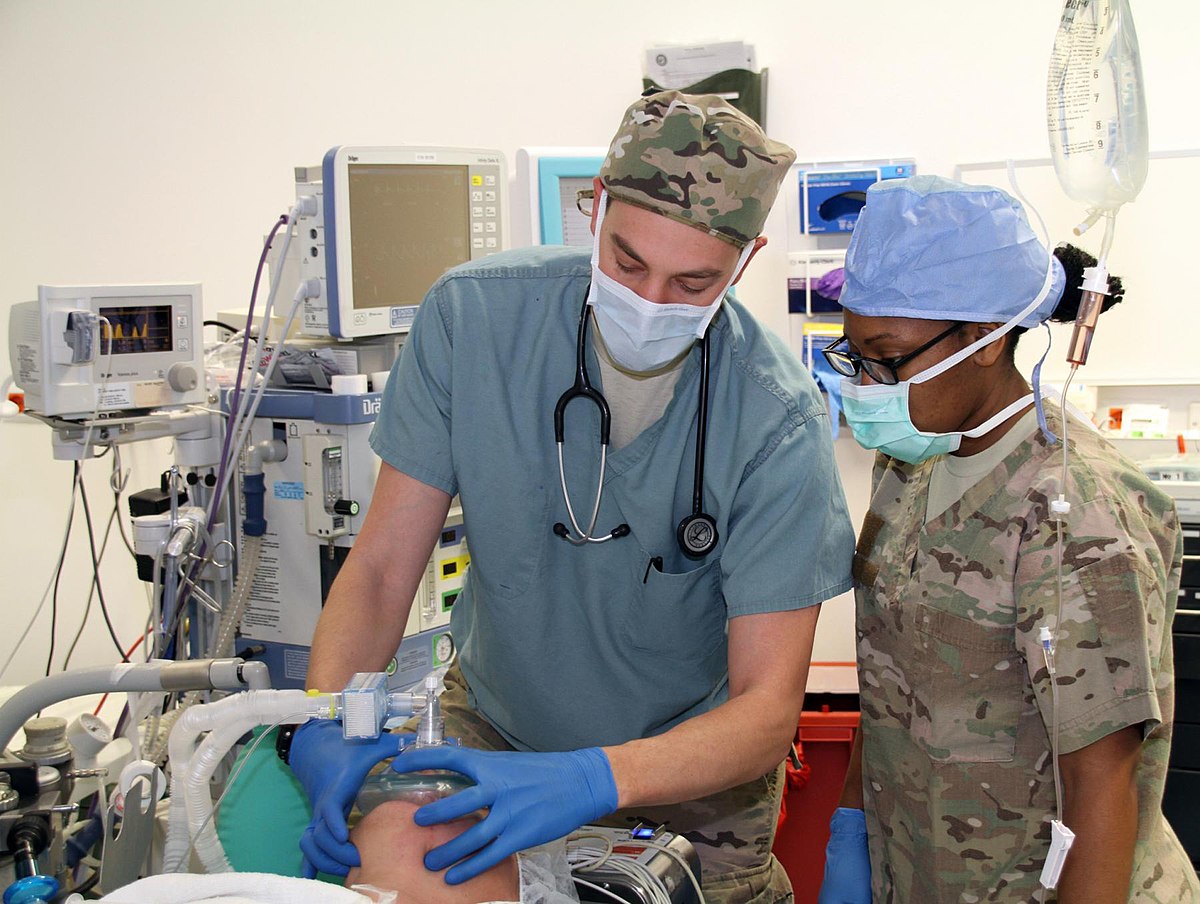 Наркоз (грец. nárkosis, також Загальна анестезія, Загальне знеболювання — оніміння, заціпеніння) — загальне знеболювання, подібне до стану штучного сну, з повною або частковою втратою свідомості і втратою больової чутливості.
Головна мета наркозу — уповільнення реакцій організму на оперативне втручання, перш за все відчуття болю. При цьому медикаментозний сон, з яким найчастіше і асоціюється поняття «наркоз», є лише одним (і головним) компонентом наркозу. При проведенні наркозу також важливо придушення або значне зниження проявів вегетативних (автоматичних) реакцій організму на хірургічну травму, які проявляються збільшенням частоти серцевих скорочень (тахікардія), підвищенням артеріального тиску (артеріальна гіпертензія) та іншими явищами, які можуть мати місце навіть при вимкненій свідомості. Це придушення вегетативних реакцій називається знеболенням або аналгезією. Третій компонент наркозу — міорелаксація, або розслаблення м'язів за допомогою міорелаксантів, необхідне для забезпечення нормальних умов для роботи хірургів.
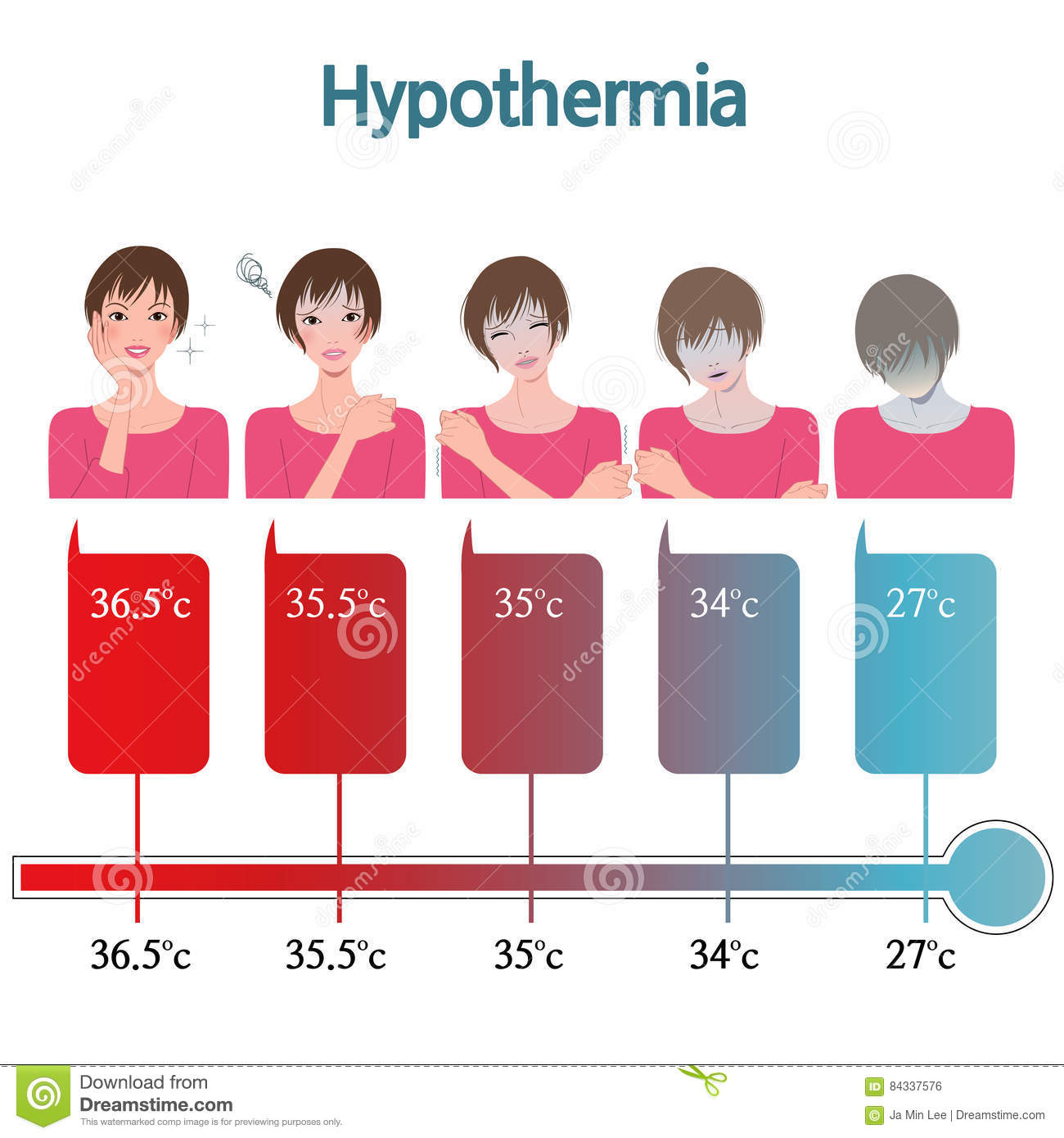 Сплячка — період сповільнення життєвих процесів та метаболізму у тварин. Характеризується зниженням температури тіла, уповільненням дихання, та всіх процесів метаболізму. Основне фізіологічне призначення сплячки спрямовано на збереження енергії в період несприятливих природних умов (морозів, браку їжі).
Анабіоз (від грец. anabiosis — оживлення) — стан організму, за якого біологічні процеси в ньому припиняються або настільки сповільнені, що відсутні всі видимі прояви життя. Розповсюджений як спосіб пережиття складних умов серед деяких тварин, рослин і мікроорганізмів. У деяких організмів анабіоз є частиною звичайного циклу розвитку (у вигляді насіння, спор). При настанні сприятливих умов організм відновлює нормальну функціональність.
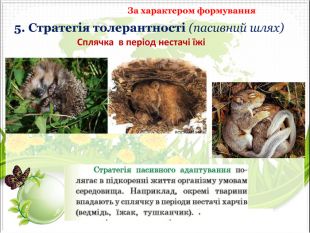 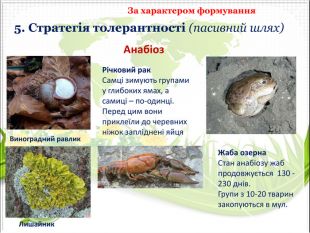 При всіх цих станах настає глибоке гальмування нервової системи і, як наслідок, - всіх життєвих функцій: 

пригнічуються діяльність регуляторних систем (нервової і ендокринної), 
знижуються обмінні процеси, 
загальмовуються хімічні реакції, 
зменшується потреба в кисні, 
сповільнюється крово- і лімфообіг, 
знижується температура тіла, 
організм переходить на більш давній шлях обміну - гліколіз.
В результаті придушення процесів нормальної життєдіяльності вимикаються (або загальмовуються) і механізми активного захисту, виникає ареактивний стан, що забезпечує організму виживання навіть в дуже важких умовах. 

При цьому він не чинить опір, а лише пасивно переносить патогенну дію середовища, майже не реагуючи на нього. Такий стан називається переносимість (підвищена пасивна резистентність) і являє собою 
спосіб виживання організму в несприятливих умовах, коли активно захиститися, уникнути дії надзвичайного подразника неможливо.
2. Прийоми підвищення резистентності організму при збереженні чи підвищенні рівня життєдіяльності організму 
(СНПС - стан не специфічно підвищеної опірності)
1 1. Тренування основних функціональних систем:
- фізичне тренування,
- загартовування до низьких температур,
- гіпоксична тренування (адаптація до гіпоксії).
2 2. Зміна функції регуляторних систем:
- аутогенне тренування,
- гіпноз,
- словесне навіювання,
- рефлексотерапія (голковколювання і ін.).
3 3. Не специфічна терапія:
- бальнеотерапія, курортотерапія,
- аутогемотерапія,
- протеінотерапію,
- неспецифічна вакцинація,
- фармакологічні засоби (адаптогени - женьшень, елеутерокок та ін .; фітонциди, інтерферон).
До ІІ групи належать такі прийоми підвищення резистентності при збереженні або підвищенні рівня життєдіяльності організму:

Адаптогени - це агенти, що прискорюють адаптацію до несприятливих впливів і нормалізують порушення, викликані стресом. Вони надають широку терапевтичну дію, підвищують опірність до цілого ряду чинників фізичної, хімічної, біологічної природи. Механізм їх дії пов'язаний, зокрема, із стимуляцією ними синтезу нуклеїнових кислот і білка, а також зі стабілізацією біологічних мембран.
Застосовуючи адаптогени (і деякі інші лікарські препарати) і адаптуючи організм до дії несприятливих факторів зовнішнього середовища, можна сформувати особливий стан неспецифічно підвищеної опірності - СНПС. Для нього характерні:
підвищення рівня життєдіяльності, 
мобілізація механізмів активного захисту і функціональних резервів організму, 
підвищена резистентність до дії багатьох агентів, що ушкоджують. 
Важливою умовою при виробленні СНПС є дозоване збільшення сили впливу несприятливих факторів зовнішнього середовища, фізичних навантажень, виключення перевантажень, щоб уникнути зриву адаптаційно-компенсаторних механізмів.
Таким чином, більш стійким виявляється той організм, який краще, активніше пручається (СНПС) або менш чутливий і має більшу переносимість.
Управління реактивністю і резистентністю організму - перспективний напрямок сучасної профілактичної і лікувальної медицини. Підвищення неспецифічної резистентності - ефективний спосіб загального зміцнення організму.
1 1. Тренування основних функціональних систем:
- фізичне тренування,

- загартовування до низьких температур 
(буде розглянуто на наступній лекції),

- гіпоксична тренування (адаптація до гіпоксії) (більш детально буде розглянуто на наступній лекції).
Оздоровче фізичне тренування: показання і протипоказання до його використання
Природа щедро обдаровує людину резервами здоров'я. Збереження цих резервів гарантує їй активне довголіття. Однак, на жаль, ми погано зберігаємо те, що нам дала природа. Зниження фізичної працездатності (подолання чоловіками за 12 хв бігової дистанції менш як 2 км, а жінкам — 1,5 км, показники велоергометри нижче 1,5 Вт/хв/кг маси тіла) або незадовільні результати функціональних проб формують у практично здорової людини стан, що викликає зниження професійної працездатності і швидку втомлюваність. Він характеризується задухою при помірному фізичному навантаженні, неприємними відчуттями в ділянці серця, запамороченнями, холодними кінцівками, схильністю до запорів, болями в спині, що виникають унаслідок функціональної недостатності "м'язо-зв'язкового корсета", порушенням сну, зниженням концентрації уваги, підвищеною нервово-емоційною збудливістю, відносно ранніми ознаками старіння.
Надалі можуть з'являтися такі фактори ризику розвитку хронічних соматичних захворювань, як підвищення рівня артеріального тиску та концентрації жирів у крові і т.д., а також розвинутися чітко окреслені захворювання.
Ефективною профілактикою таких змін стану здоров'я є оздоровче фізичне тренування. Характеристика симптомів стану, яку подано вище, визначає показання до його застосування.
Протипоказанням до занять оздоровчим тренуванням є стан, що характеризується наявністю обмежень в адаптації до фізичних навантажень тієї інтенсивності та обсягу, які характерні для занять фізичними вправами певної категорії осіб. Однак це не означає, що вони є протипоказанням до занять лікувальною фізкультурою.
До захворювань, за наявності яких протипоказане фізичне тренування, належать:

— усі захворювання в гострій чи підострій стадії;
— злоякісні захворювання;
— тяжкі органічні захворювання центральної нервової системи;
— хвороби серцево-судинної системи (аневризма серця і великих судин; ішемічна хвороба серця з частими приступами стенокардії; перенесений інфаркт міокарда — до 6 місяців; незадостатність кровообігу; деякі порушення ритму серця — миготлива аритмія; цілковита АВ-блокада;
__ гіпертонічна хвороба ІІ-ІІІ ступенів);
— хвороби органів дихання: бронхіальна астма з тяжким перебігом; тяжкі форми бронхоектатичної хвороби;
— захворювання печінки і нирок з явищами недостатності функції;
— хвороби ендокринної системи з вираженим порушенням функції судин і больовим синдромом;
— тромбофлебіти і часті кровотечі будь-якої етіології;
— глаукома.
Принципи, методи і засоби оздоровчого фізичного тренування

Фізичне оздоровче тренування грунтується на принципах, в основі яких лежать певні фізіологічні закономірності.
Принцип повторюваності базується на вченні про слідові явища у тканинах і регулюючих утвореннях. Видатний вітчизняний фізіолог О.О.Ухтомський порівнював одиничний нервовий імпульс з кометою, хвіст якої стає причиною слідових процесів після різних подразників, у тому числі фізичних навантажень. Принцип повторюваності передбачає систематичне застосування фізичних вправ відповідно до функціональних можливостей організму того, хто тренується.
Принцип поступовості полягає у зміні тренувального навантаження відповідно до динаміки функціонального стану індивіда. У цьому випадку допускаються значні збільшення навантаження, його стабілізація, а також зниження. Однак загальна тенденція — поступове підвищення навантаження до досягнення рівня належних віково-статевих характеристик резервів функції.
Принцип індивідуалізації полягає в суворій відповідності фізичного навантаження функціональним можливостям організму тих, хто займається фізичними вправами. Індивідуальний підхід — головна вимога оздоровчого тренування. Тому важливо пам'ятати, що немає фізичного навантаження великого чи малого, є навантаження відповідне чи невідповідне функціональним можливостям індивіда.
З усіх основних фізичних якостей людини (сила, швидкість, загальна витривалість, спритність) для зміцнення здоров'я провідною є загальна витривалість, тобто спроможність виконувати фізичну роботу помірної інтенсивності протягом тривалого часу. Теорія спортивного тренування виділяє ряд методів розвитку загальної витривалості. Серед них — інтервальний і безперервний, які найбільш характерні для тренувального процесу з метою зміцнення здоров'я.

Інтервальний метод оздоровчого тренування рекомендується для початківців. Він полягає в чергуванні значних (для даного індивіда) навантажень з помірною тривалістю одного тренування. Наприклад, поєднання коротких відрізків ходи та бігу (біг 50 м і хода 150 м) на дистанції 1600-3200 м з частотою пульсу до 120 ударів за 1 хв. Після досягнення певного рівня загальної витривалості (наприклад, здатність подолати 3200 м швидше як за 28 хв з частотою пульсу не більше, як 120 ударів за 1 хв., переходять до безперервного методу розвитку загальної витривалості. Він полягає у рівномірному розподілі навантаження в основній частині заняття (наприклад, легкий рівномірний біг протягом 10-30 хв. з частотою пульсу не більш як 132-144 удари за 1 хв.).
З багатого арсеналу тренувальних засобів переважно рекомендуються ті, що супроводжуються циклічними рухами, розвивають загальну витривалість. Це такі: біг, хода, їзда на велосипеді, ходіння на лижах, плавання і т.п. Їх застосування дає можливість розв'язувати загальні завдання оздоровчого тренування — розширення резервів киснево-транспортної системи. Її окремі завдання (розвиток сили, гнучкості, координації) можуть бути розв'язані шляхом використання на заняттях і інших засобів тренування — гімнастичних та силових вправ, спортивних ігор, тренажерів і т.п.
Дозування фізичного навантаження в оздоровчому тренуванні
Одним із головних факторів, що визначають ефективність оздоровчого тренування, є дозування фізичного навантаження. Воно здійснюється за потужністю (інтенсивністю), обсягом, кратністю (тривалістю інтервалів відпочинку між заняттями), характером відпочинку (активним, пасивним), координаційною складністю вправ.
« Є два основних принципи дозування фізичного навантаження в оздоровчому тренуванні. Перший грунтується на відшкодуванні до оптимальнного рівня енерговитрат, а другий — на врахуванні максимальних функціональних можливостей тих, хто тренується. Наведемо приклад застосування першого принципу. Група молодих чоловіків займається фізичною працею, для виконання якої добова витрата енергії становить майже 3500 ккал. Подібна до цієї група (службовці) витрачає не більш як 2800 ккал на добу. Різниця в енерговитратах — приблизно 700 ккал на добу, або 3500 ккал за робочий тиждень. Аналогічні витрати енергії викличе щоденний біг у середньому темпі (10 км/год) протягом години або п'ятикратний обсяг подібного навантаження протягом тижня.
Недоліки цього принципу очевидні: він не враховує характеру виробничої діяльності, яка спричиняє енерговитрати; оздоровлюючим навантаженням може бути тільки таке, яке веде до переважаючого розвитку механізмів кисневого енергоутворення та відповідного розширення резервів серцево-судинної і дихальної систем. Отже, робота швидкісно-силового характеру, що забезпечується головним чином безкисневими механізмами енергоутворення (наприклад, праця лісорубів, робітників-металургів і т.п.), хоч і класифікується як тяжка і з великими енерговитратами, однак вона не запобігає розвиткові несприятливих зрушень у стані здоров'я при обмеженні здатностей кисневого енергоутворення. Крім того, при виконанні швидкісно-силової роботи, що здійснюється безкисневими механізмами енергоутворення, використовуються лише вуглеводи, а концентрація жирів у крові не зменшується.
Указаний принцип не враховує також різницю у функціональних можливостях різних індивідів, які входять до даної професійної групи, і не дає змоги диференціювати навантаження з урахуванням цієї обставини.

Другий принцип дозування фізичного навантаження в оздоровчому тренуванні грунтується на врахуванні функціональних можливостей індивіда, який є переважаючим.

Існує кілька способів дозування навантаження за потужністю:

— за відносною потужністю;

— за частотою серцевих скорочень;

— емпіричний (за суб'єктивними відчуттями);

— за рівнем соматичного здоров'я індивіда.

Використання цих способів визначається конкретними умовами медичного забезпечення оздоровчого тренування (можливості обстеження, вік, стан здоров'я та ін.).
Теренкур - це маршрут дозованої ходьби, яка призначається відпочиваючим в санаторіях для тренування серцево-судинної системи, опорно-рухового апарата, дихальної системи.
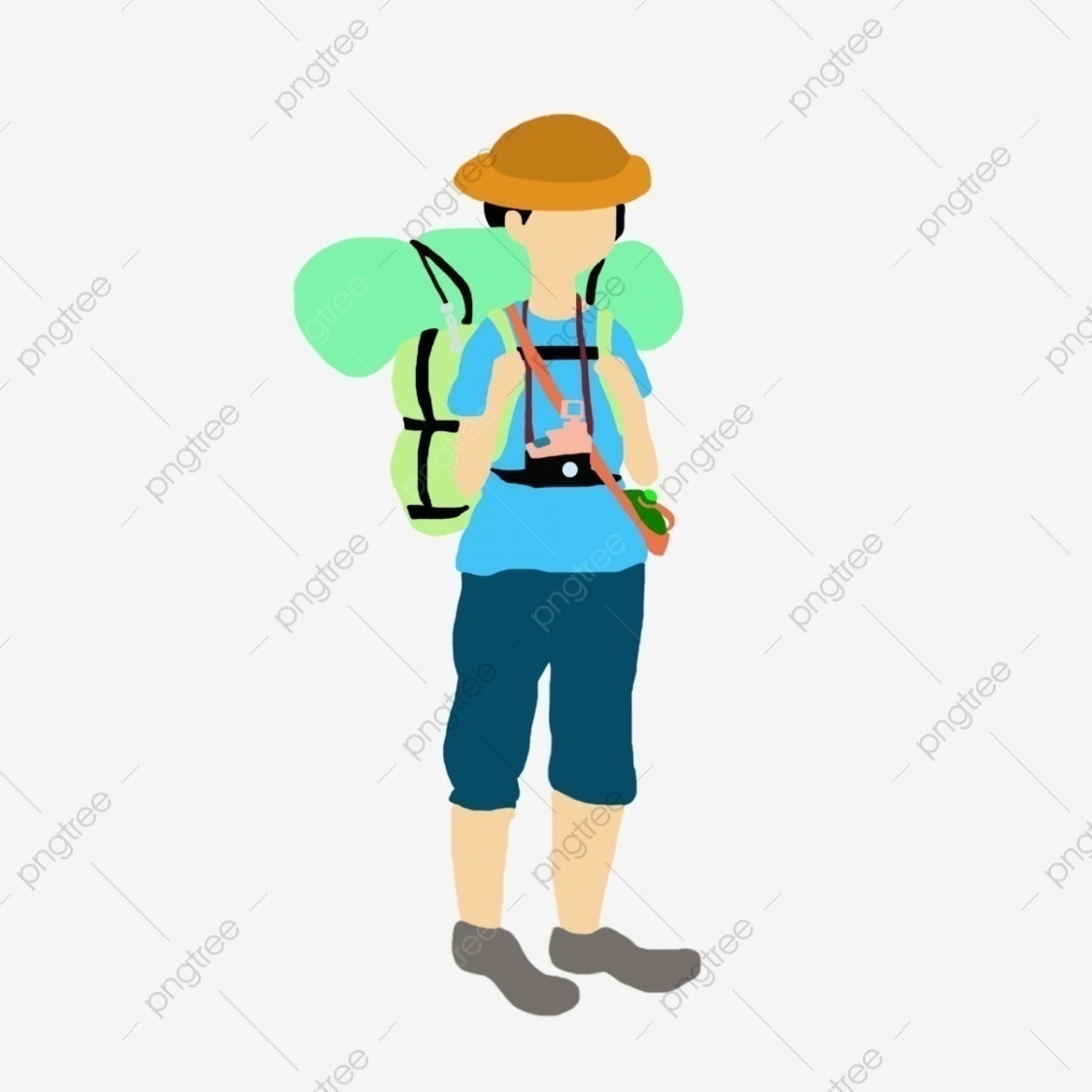 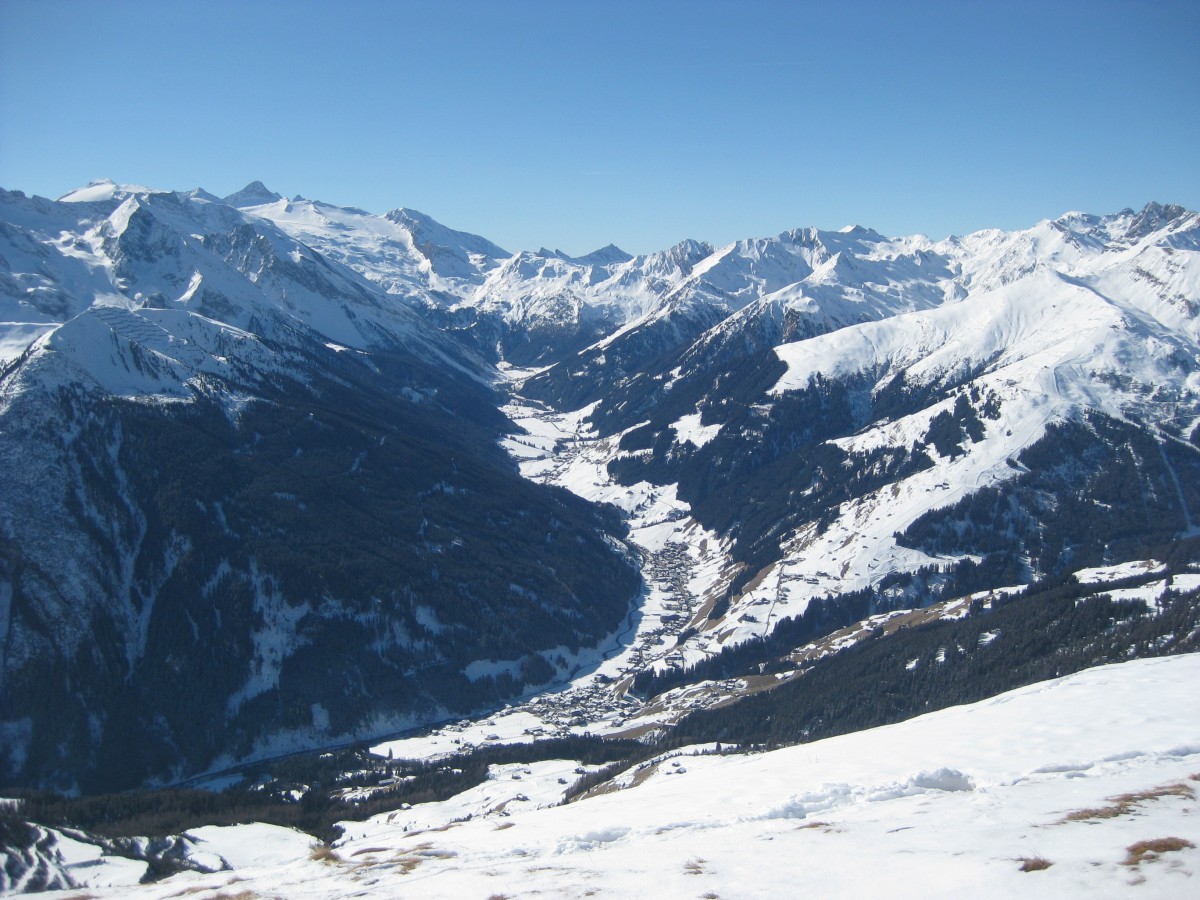 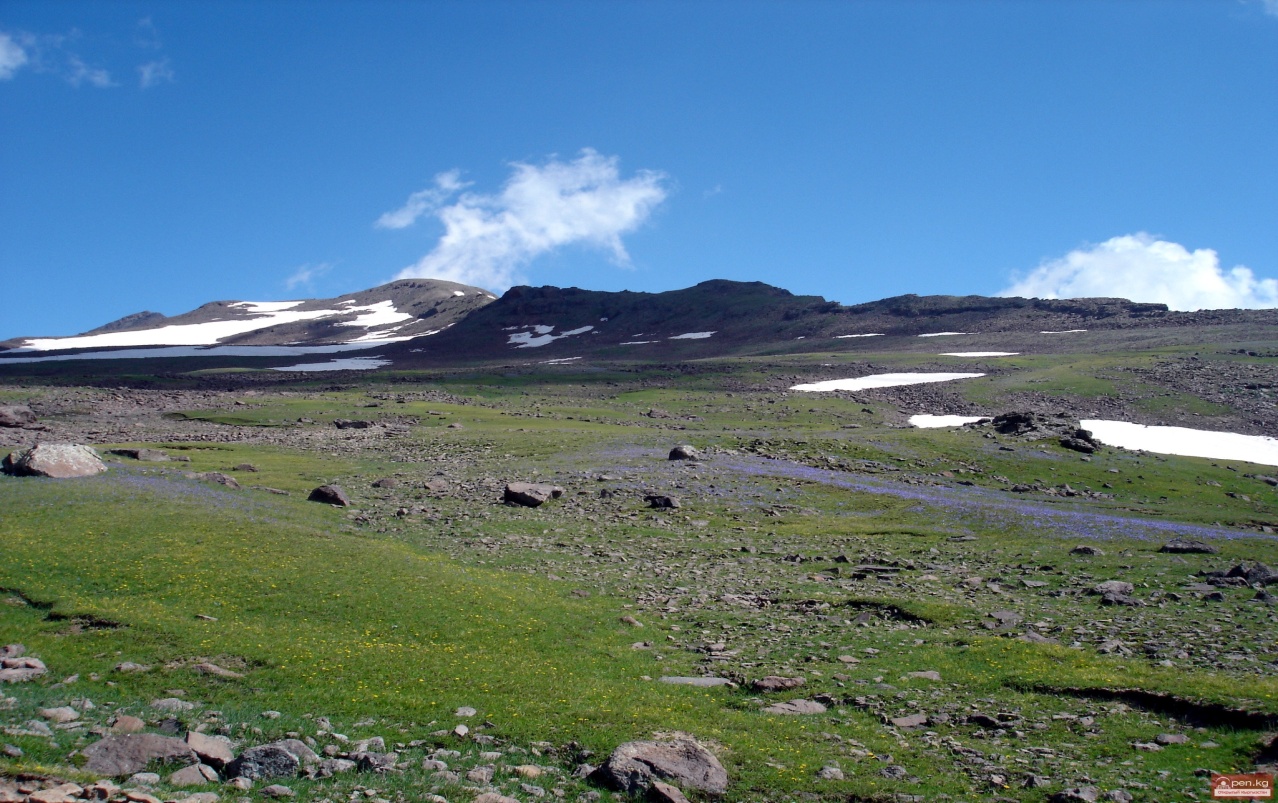 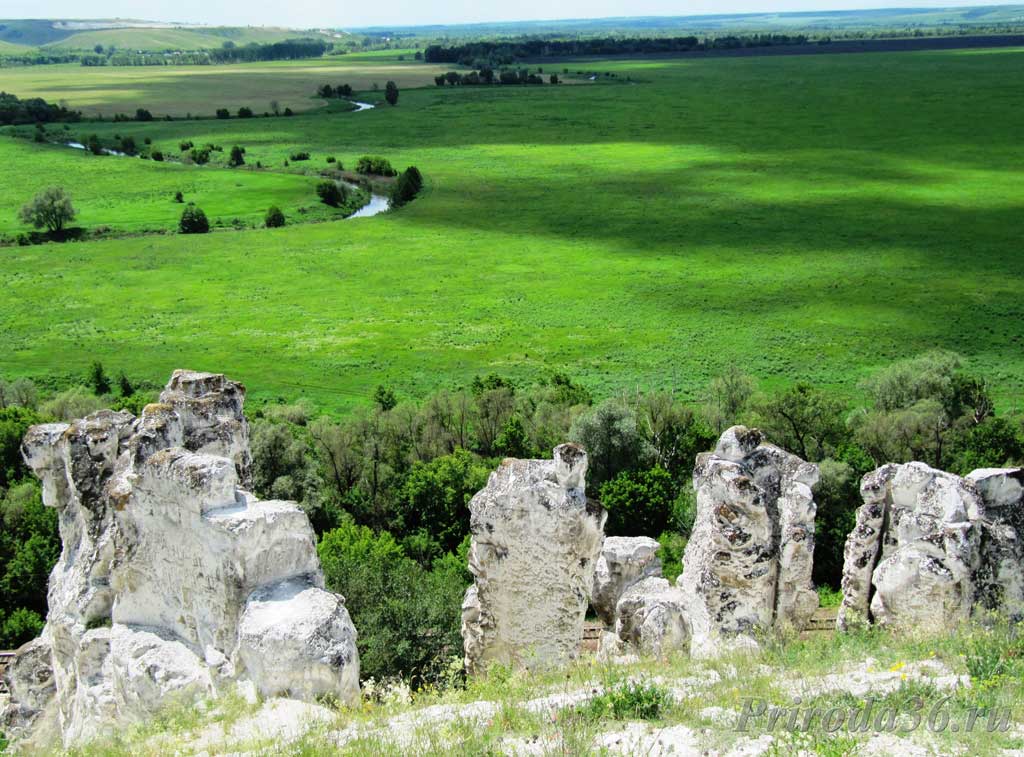 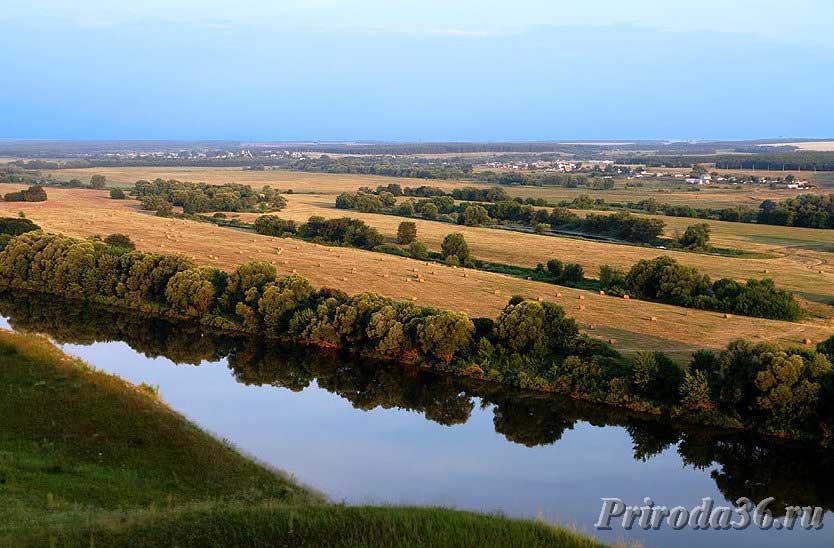 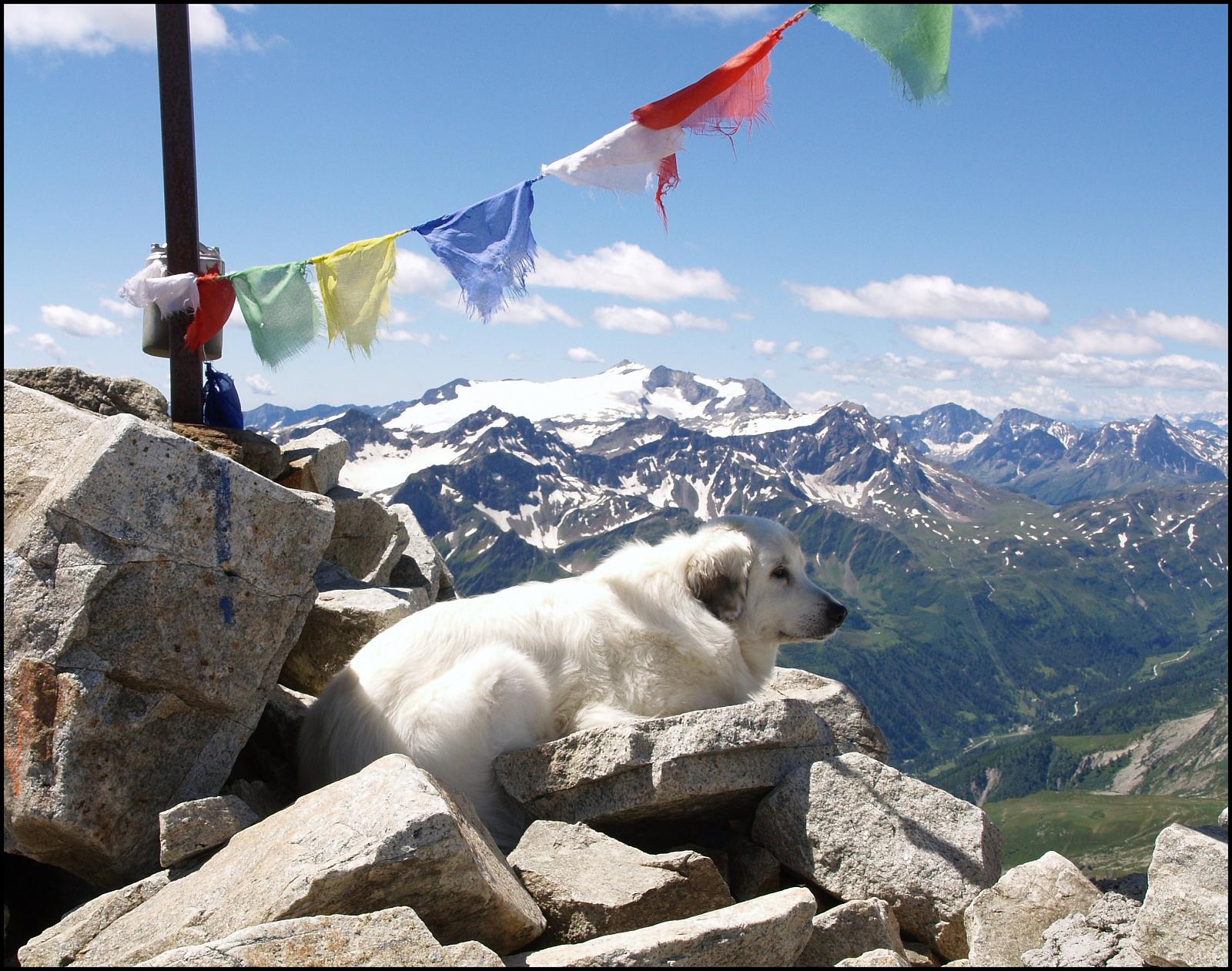 За енергетичними навантаженнями на організм людини теренкури підрозділяються на три категорії складності: 
слабкі навантаження – призначаються хворим, які знаходяться в стадії реабілітації після перенесених важких захворювань; 
середні навантаження – призначаються відпочиваючим з хронічними захворюваннями в стадії ремісії; 
сильні навантаження – призначаються практично здоровим людям з легкими формами захворювань. 
Теренкури зазвичай прокладаються по пересічній місцевості способом чергування горизонтальних ділянок з підйомами. З підвищенням категорій складності маршруту зростає довжина всього маршруту, зменшується протяжність горизонтальних ділянок та збільшується кількість та висота підйомів. Теренкури маркуються через кожні 100 м і повинні мати гарове покриття (перший прошарок з піску та гравію, а зверху – мілкий пісок). Іноді зустрічаються теренкури з невеликою протяжністю маршруту, але з великою кількістю складних підйомів, які потребують значних фізичних зусиль на їх подолання.
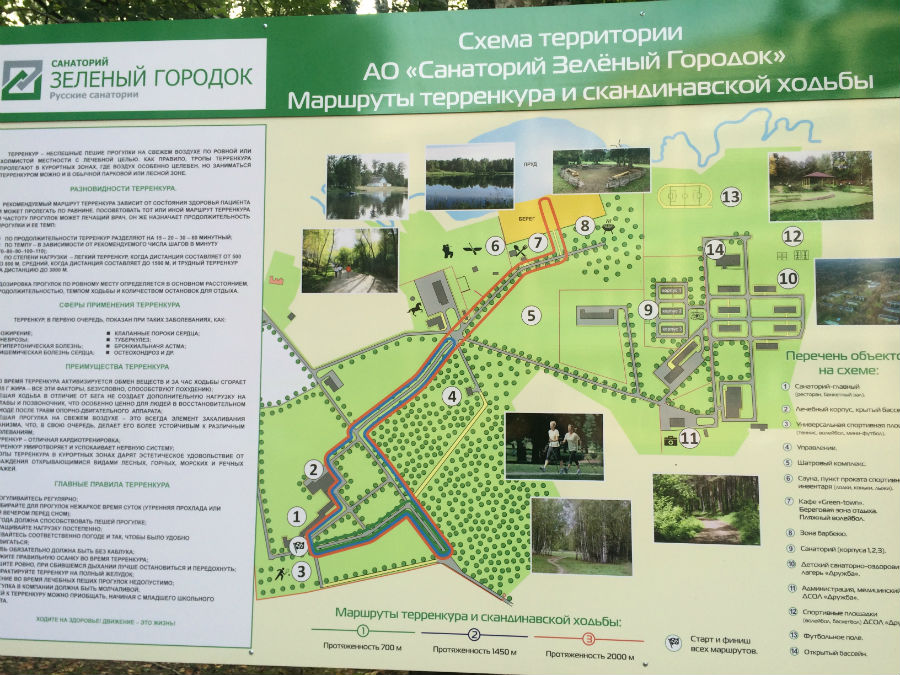 Как проводить пешие прогулки?
Лечебная ходьба является простым и доступным методом оздоровления и профилактики болезней, развивает физическую выносливость, улучшает функции сердечнососудистой системы и органов дыхания, оказывает благоприятное воздействие на нервную систему и обмен веществ.
Самое подходящее время для прогулок раннее утро, непоздний вечер или перед обедом через некоторое время после приема пищи. Одежду выбирают свободную, а обувь удобную. Для облегчения движения можно воспользоваться телескопическими палками для ходьбы. В поселке Вотчина вы можете взять оборудование на прокат.
Помните о дыхании. Оно должно быть равномерным, через нос и его необходимо сочетать с ритмом ходьбы и темпом. Делайте остановки на 1-3 минуты, даже если вы не устали. По завершении маршрута рекомендуется в течение 15-30 минут уделить время отдыху.
Естественный терренкур на природе и свежем воздухе способствует закаливанию, повышает физическую выносливость, снимает нервное напряжение и нормализует эмоциональное состояние. Это то, что нужно после трудовых будней вдали от города.
Приятных и легких прогулок в поселке Вотчина!
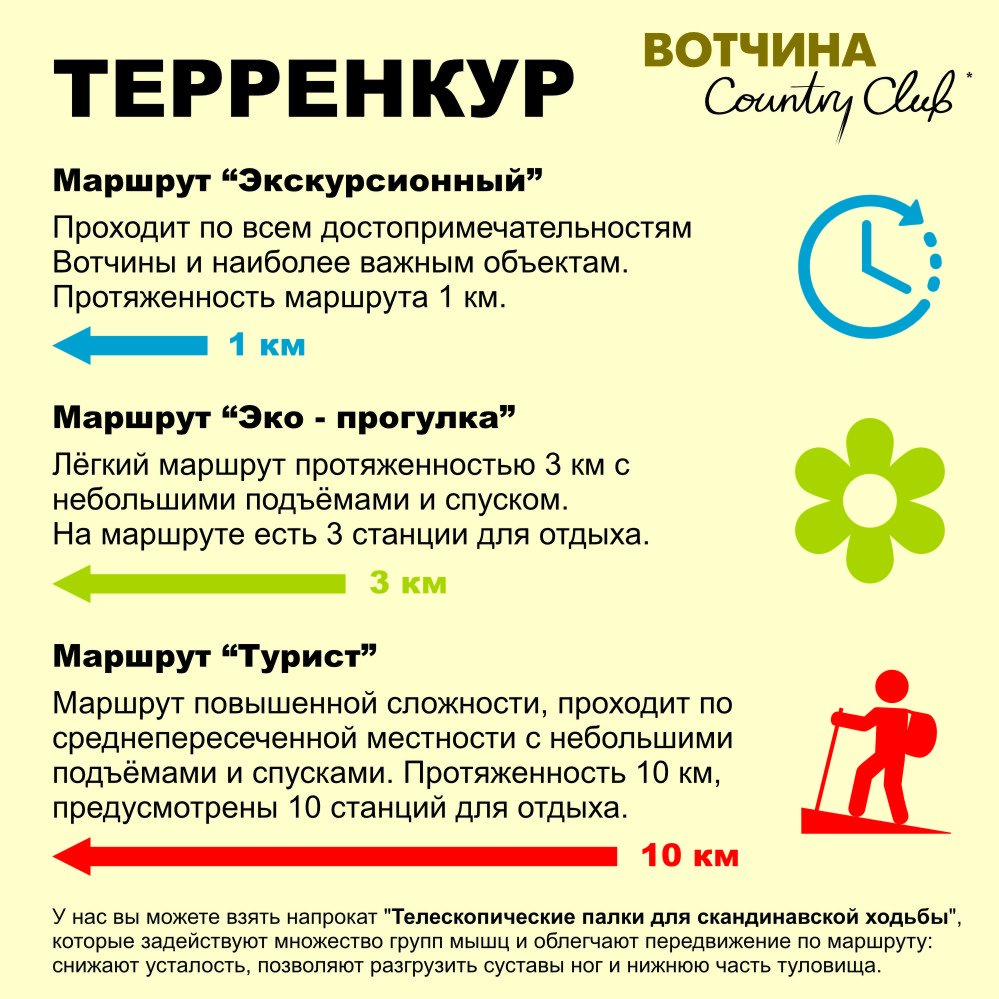 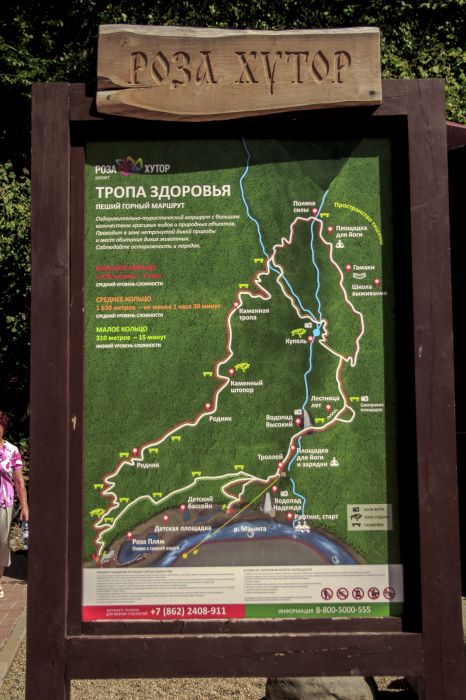 Терренкур на Розе Хутор. Подробнее на FunSochi:https://funsochi.ru/summer/terrenkur-rosa-khutor
Итак, его за зданием кафетерия, ориентиром служит инпопасть на терренкур можно в двух местах: в самом начале Роза Пляжа и в его конце, возле водопада “Надежда”. Оба входа оборудованы информационными стенами с картой и информацией о трех маршрутах — условно они поделены на два уровня сложности:Большое кольцо — 1970м (2 часа) средний уровень сложности
Среднее кольцо — 1630м (не менее 1 часа 30 минут) средний уровень сложности
Малое кольцо — 310м (15 минут) низкий уровень сложностиМы начали наш путь со входа в начале Роза Пляжа, если вы не в курсе его существования, то вполне можете пройти мимо, не разглядев формационное табло.
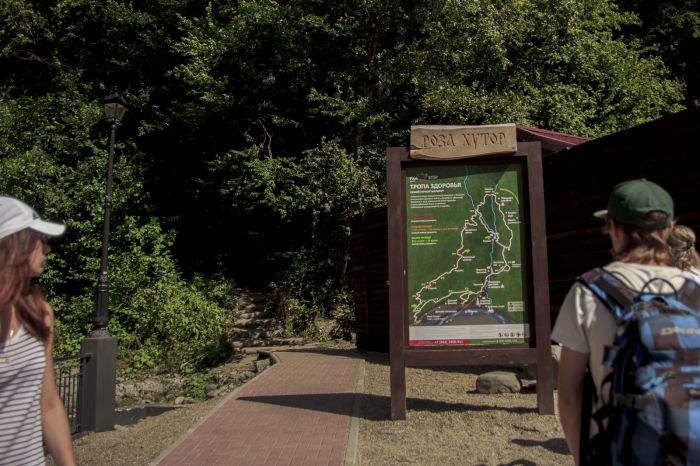 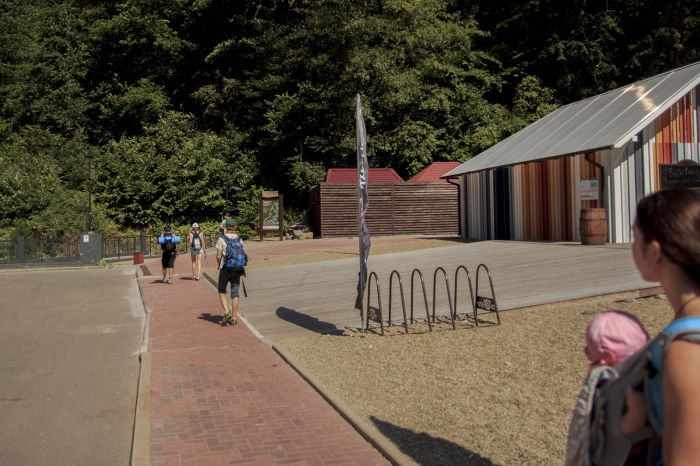 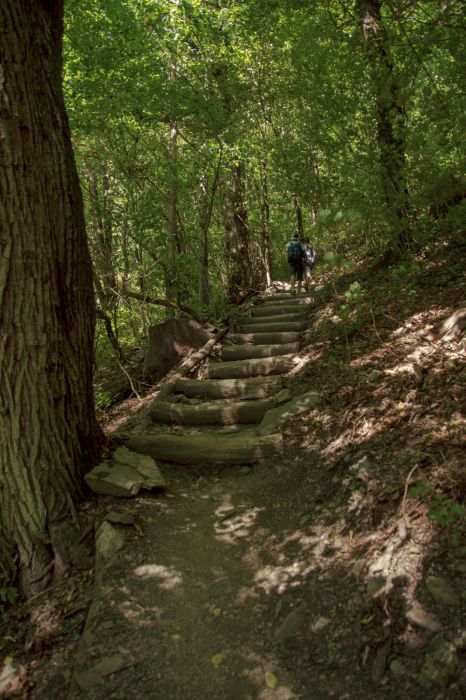 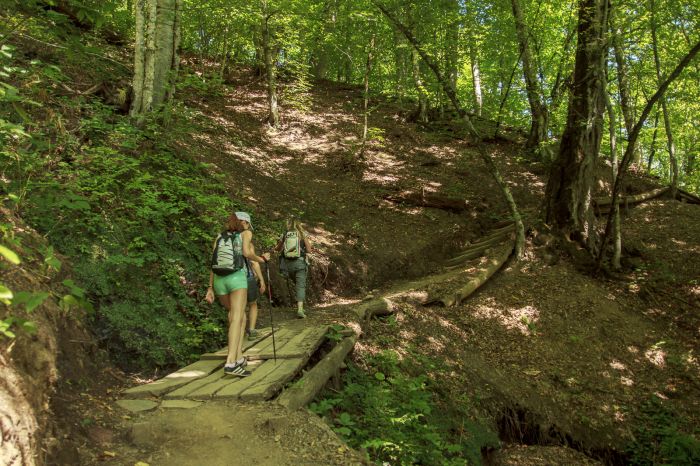 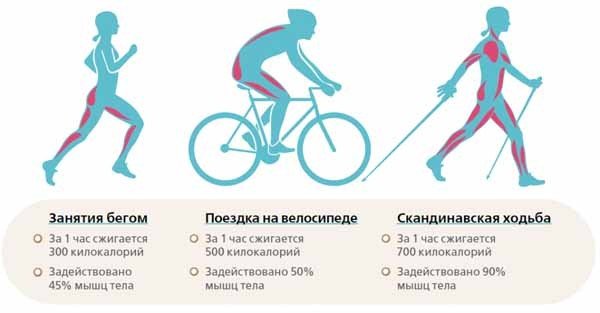 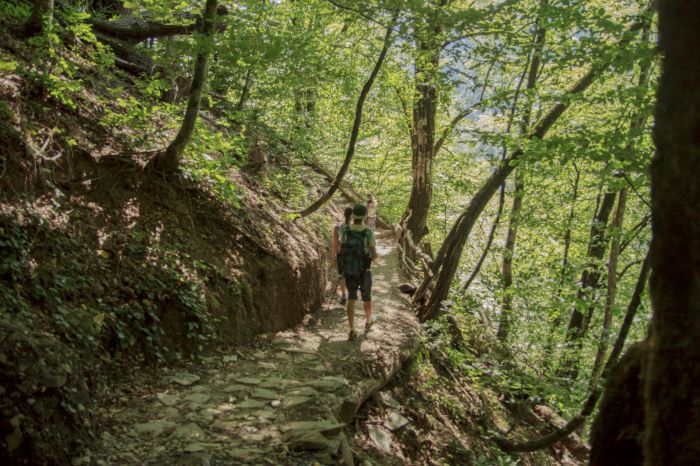 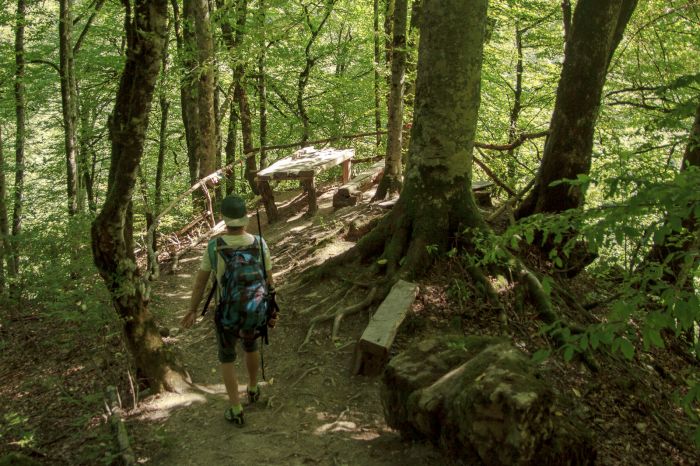 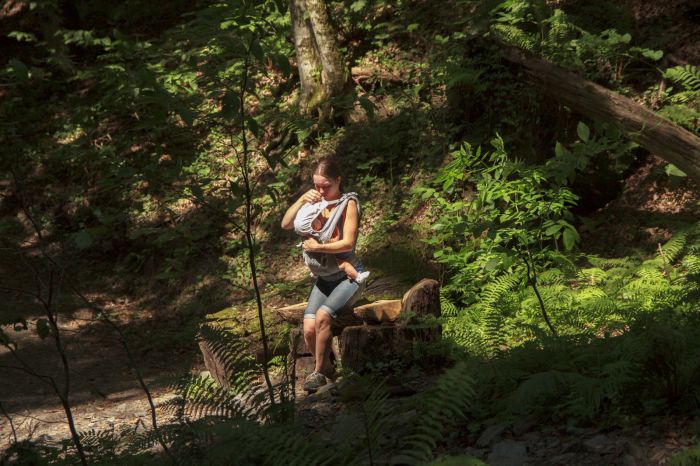 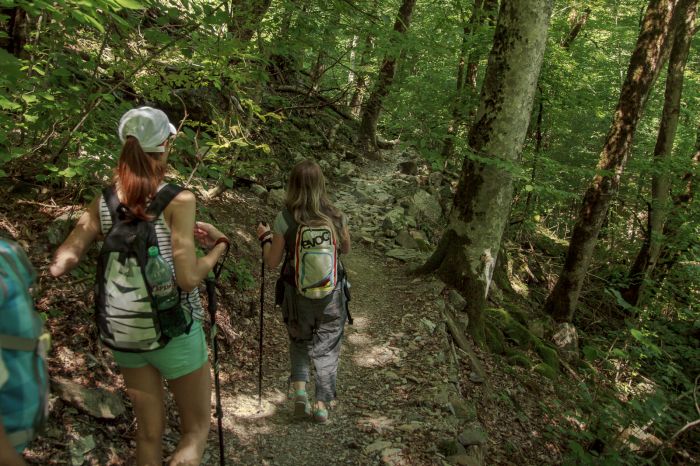 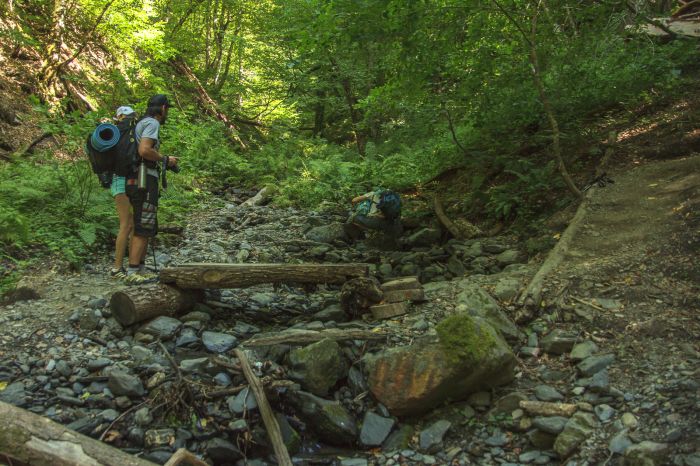 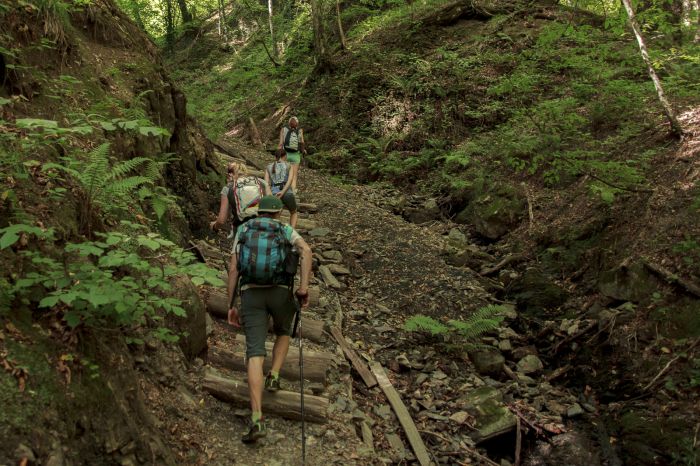 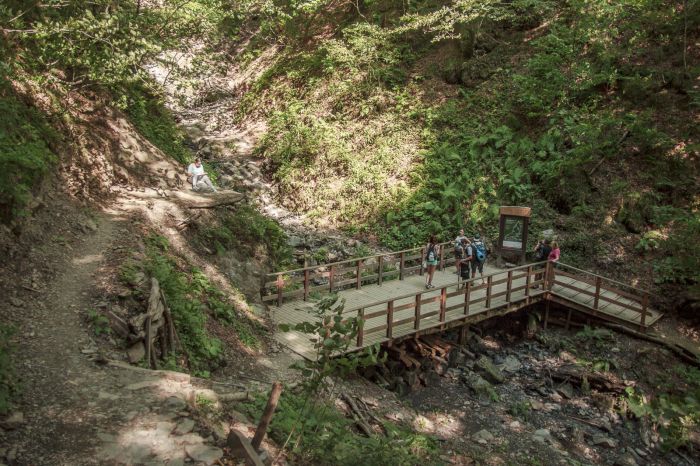 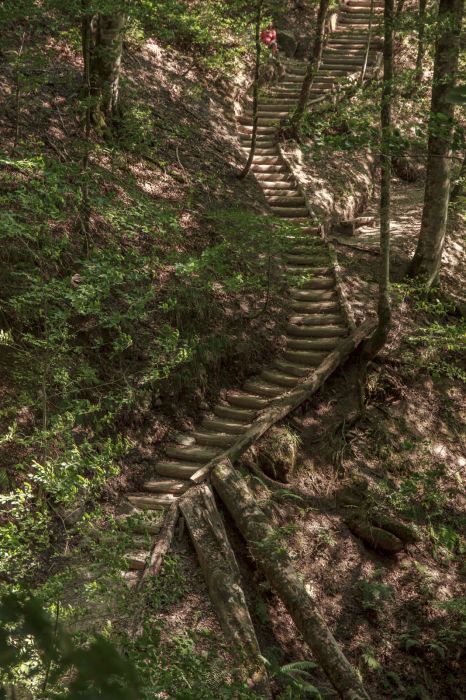 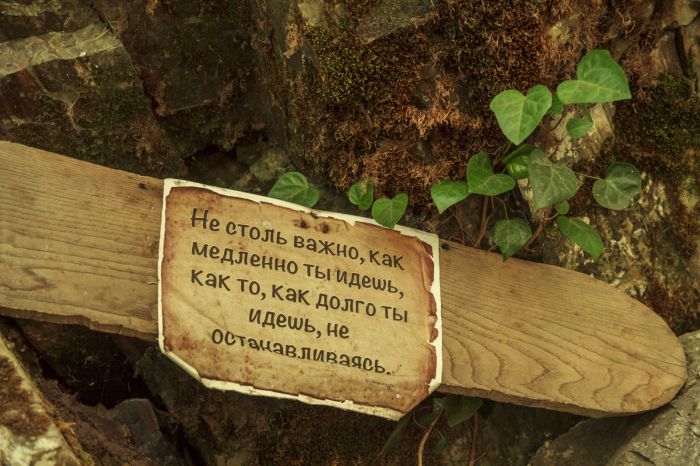 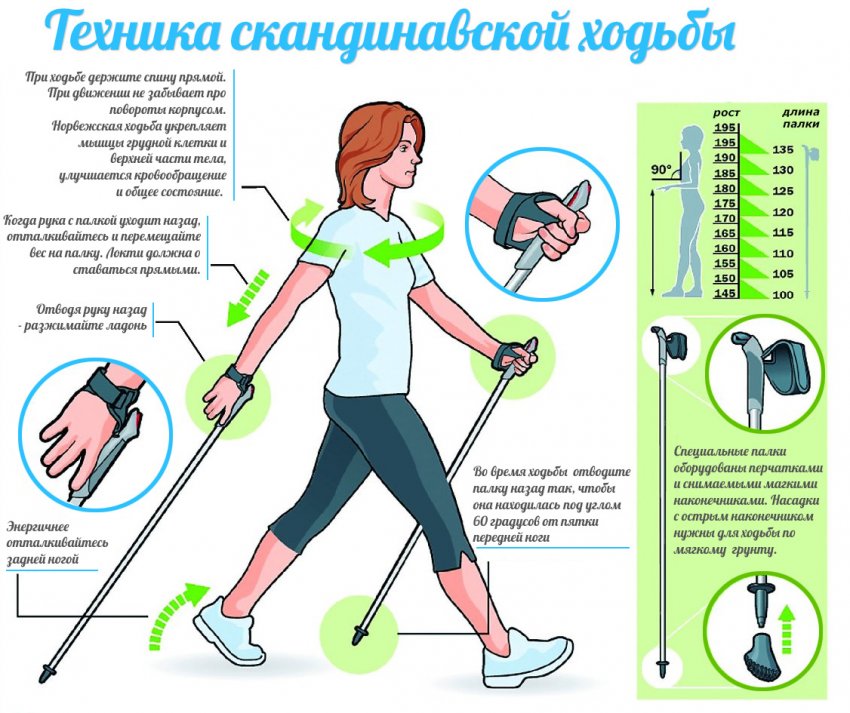 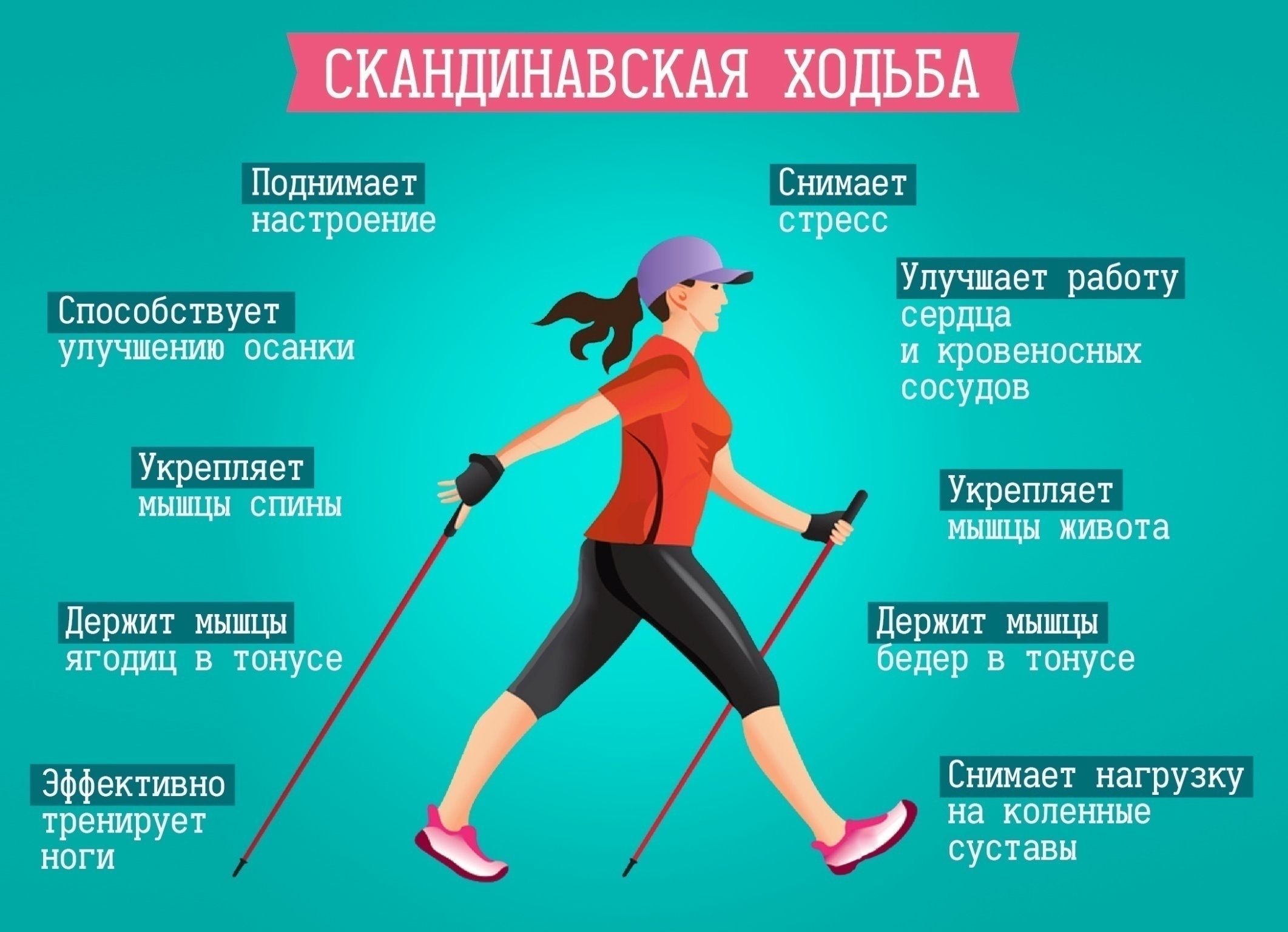 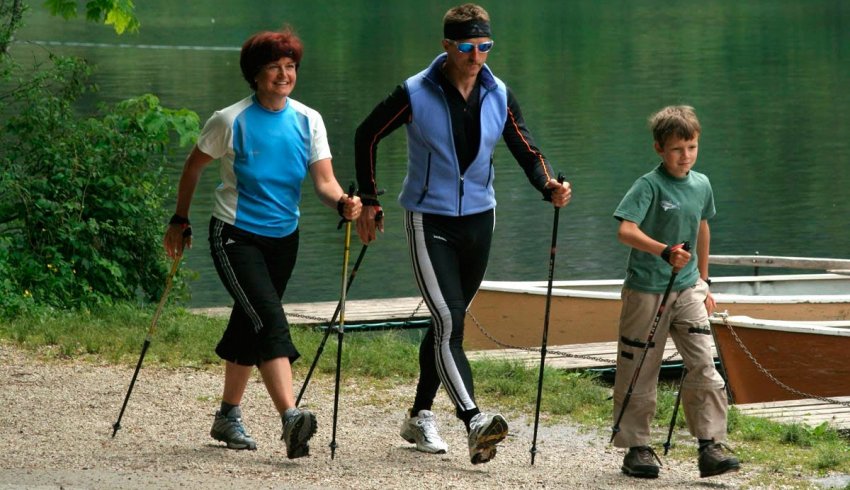 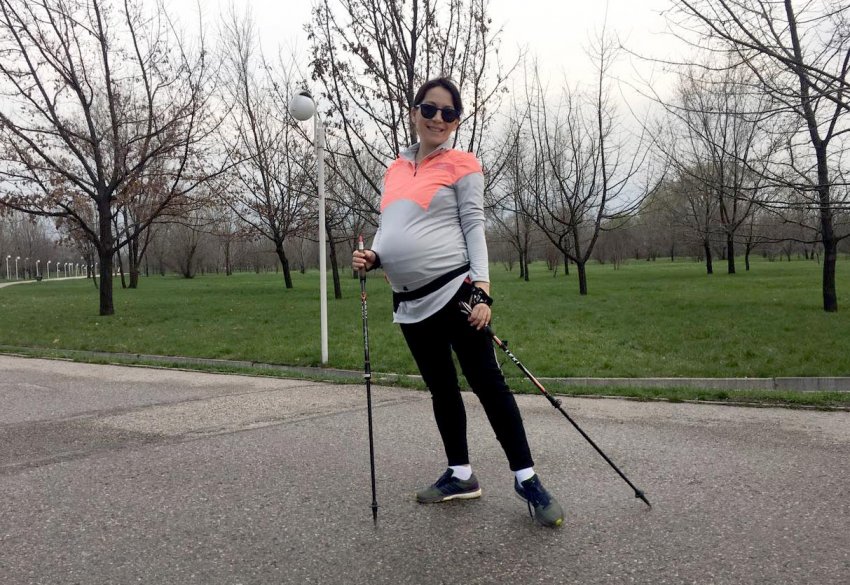 https://www.facebook.com/scandiWKharkov/
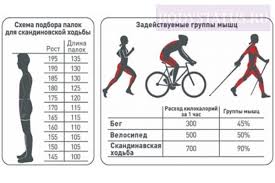 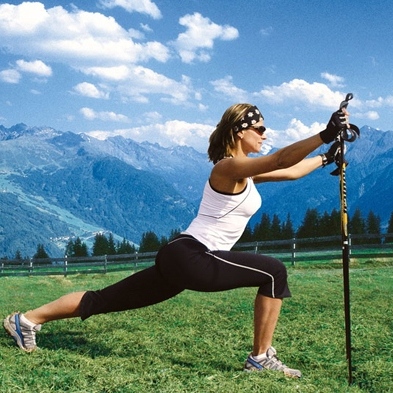 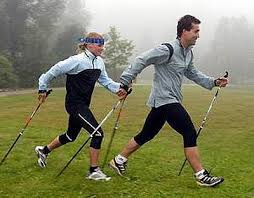 Вплив підвищеного і зниженого барометричного тиску на організм. Висотна і кесонна хвороба. Дизбаризм.
Знижений атмосферний тиск людина відчуває у міру підйому на висоту в літаку, в горах.
При значній гіпобарії - газова емболія бульбашками газу, що виходять з тканин в результаті ↓ розчинності газів при зниженні тиску. Пухирці газу проникають в капіляри і розносяться по організму, викликаючи емболію судин. При більш високому тиску → тканинна/підшкірна емфізема. Накопичення газів в слині і сечі створює враження «закипання».
Патологічні зміни: 
зменшення парціального тиску кисню у вдихуваному повітрі (гіпоксія) і зниження атмосферного тиску (декомпресія), ↓ відсотку насичення гемоглобіну киснем. Зниження кисню → гіпоксія (кисневе голодування тканин). До гіпоксії особливо чутливі нервові клітини і хеморецептори судин-каротидного клубочка і дуги аорти. Подранення рецепторів → стимуляція дихального, судинного і інших центрів. Виникає задишка, ↓АТ, відносний еритроцитоз, збудження кіркових клітин (ейфорія). Гіпервентиляція сприяє виведенню з організму CO2-гіпокапнії і алкалозу → ↓ збудливість дихального центра. Прогресування призводить до паралічу центру.
Підвищений атмосферний тиск-при зануренні під воду під час водолазних і кесонних робіт
Гіпербарична оксигенація - вдихання кисню під підвищеним тиском, створює перенасичення киснем — гіпероксію. Гіпербаричну оксигенацію використовують з терапевтичною метою, але надлишок кисню в тканинах може надавати токсичну дію.
Механізм дії гіпероксії: початкові реакції - пристосувальний характер: ↑ pO2 в артеріальної крові → ↓ збудження хеморецепторів судин, ослаблення імпульсації з них в вегетативні центри стовбура мозку → уповільнення дихання і серцевого ритму, зменшення обсягу легеневої вентиляції, систолічного і хвилинного об`єму серця, кров депонується в паренхіматозних органах, ОЦК↓. Пристосувальні реакції спрямовані на запобігання можливої ​​токсичної дії надмірно розчиненого кисню.
Кисневе отруєння проявляється:
-легенева форма - подразнення верхніх дихальних шляхів (гіперемія, набрякання слизових оболонок, відчуття печіння і сухість у роті, біль за грудиною, сухий кашель, трахеобронхіт);
-судомна форма - вегетативні порушення (тахікардія, нудота, запаморочення), парестезії, локальні посмикування м`язів, генералізовані тонічні і клонічні судоми, що протікають як епілептичний напад.
Роль місцевої гіпоксії в патогенезі запальних і дистрофічних процесів в тканинах щелепно-лицевої ділянки
Застосування гіпербаричної оксигенації у стоматології.
У розвитку запальних і дистрофічних уражень тканин щелепно-лицьової ділянки (гінгівітів, запально-дистрофічних форм пародонтозу і т.д.), найбільш виражені зміни мають місце в капілярній, прекапілярній і артеріальній ланках циркулюючого русла, що призводить до гіпоксії, порушення обміну речовин і дистрофічних змін в пульпі, пародонте. На тлі дистрофічних пошкоджень тканин (пародонту) при хронічній гіпоксії різко знижуються регенеративні процеси. Пригнічення проліферативних процесів зумовлюється нестачею енергетичного забезпечення тканин і пов'язане з надмірним утворенням глюкокортикоїдів, що пригнічують процеси проліферації і подовжують всі фази клітинного циклу.
В клінічній (стоматологічній( практиці при захворюваннях СО ротової порожнини, пародонтозі використовують лікування киснем під підвищеним тиском-3 атм. (гіпербарична оксигенація). В основі терапевтичної дії ГО лежить підвищення парціального тиску кисню в рідких середовищах організму (плазмі, лімфі, міжтканинній рідині). Це призводить до відповідного збільшення їх кисневої ємності (на 6,5%) і супроводжується збільшенням дифузії кисню в гіпоксичні ділянки тканин, що сприяє нормалізації артеріовенозної різниці по кисню, тобто споживання кисню організмом в спокої.
Рекомендована література:
Ахмадиев Г. М. Научные основы и принципы жизнеобеспечения: оценка, прогнозирование и повышение естественной резистентности (жизнеспособности) живых организмов: монография. Новосибирск: OOO "Центр содействия развитию научных исследований" (Новосибирск), 2015. 220 с.
Блинкин С., Рудницкая Т. Фитонциды вокруг нас. Москва, 1981. 144 с.
Кравець О. М., Рябєв А. А. Курортологія : підручник. Харків : ХНУМГ ім. О. М. Бекетова, 2017. 167 с.
Патофизиология : учебник : в 2 т. / под ред. В.В. Новицкого, Е.Д. Гольдберга, О.И. Уразовой. 4-е изд., перераб. и доп. Москва: ГЭОТАР-Медиа, 2009. Т. 1. 848 с.Т. 2. 640 с.
Солодовниченко Н.М.,Журавльов М.С., Ковальов В.М. Лікарська рослинна сировина та фітопрепарати : посіб. з фармакогнозії з основами біохімії лікар. рослин. Харків : Вид-во НФАУ “Золоті сторінки”, 2001. 408 с.
Ушаков И.Б., Штемберг А.С., Шафиркин А.В. Реактивность и резистентность организма млекопитающих: принципы формирования, регуляции и прогнозирования: монография.  Москва: " Наука", 2007. 493 с.
Яковлев Г.М., Новиков В.С., Хавинсон В.Х. Резистентность, стресс, регуляция: монография. Ленинград: "Наука: Ленинградское отделение", 1990. 237 с.
Яременко К. Оптимальное состояние организма и адаптогены. Москва: Элби, 2008. 136 с.
Иммунотерапия : руководство / под ред. Хаитова Р. М., Атауллаханова Р. И. Москва : ГЭОТАР-Медиа, 2012. 672 с.
Иммунокоррекция в педиатрии: практическое руководство для врачей / Костинов М.П., Булгакова В.А., Абаева З.Р. и др.; под ред. М.П. Костинова. 2-е изд., доп. Москва, 2001.
Карпук В.В. Фармакогнозия : учеб. пособие. Минск : БГУ, 2011. 340 с.
Сепиашвили Р. И. Иммунотропные препараты: классификация, проблемы и перспективы. Аллергология и иммунология. 2015. Т. 16, № 1. С. 64-69.
Інформаційні ресурси:
Фармацевтична енциклопедія. URL: http://www.pharmencyclopedia.com.ua
Портал электронной медицинской литературы. URL:http://medulka.ru/himiya-biohimiya/books-page.